Филиал муниципального бюджетного дошкольного образовательного учреждения «Детский сад №43» – «детский сад №40»
г.Славгород Алтайский край микрорайон 3 строение 2(юридический адрес)
г.Славгород Алтайский край микрорайон 1 строение 25 (фактический адрес)
Региональный этап XI Всероссийского конкурса«Лучшая инклюзивная школа Росси -2024»,«Лучший инклюзивный детский сад»
Юридический  адрес: мик-он 3 строение 2 
МБДОУ «Детский сад № 43»
Заведующий МБДОУ «Детский сад № 43» 
Блейхер Жанна Андреевна тел . 5- 60-94 
Филиал МБДОУ«Детский сад № 43»- 
«детский сад № 40»
Адрес: мик-он 1 строение 25 тел. 5-25-71 (корпус 1);
ул.Космонавтов 156 (корпус 2) 5-39-58     
Заведующий филиалом:  Лукьяненко
Наталья Юрьевна
Старшие воспитатели: Смирнова Жанна Николаевна
   Чилина Ксения Витальевна
Педагоги: 33 человека
Из них специалисты: 
Педагог-психолог - 2
Музыкальные руководители – 2
Учителя-логопеды – 3
Инструктор по физической культуре - 1
24- педагог высшей квалификационной категории
7- педагогов первой квалификационной категории
 4  воспитателя, работающих с детьми ОВЗ высшей квалификационной категории)
Детский сад посещают 300 детей  
 Филиала МБДОУ (корпус 1) 
       13  возрастных групп
   Из них – 2 группы коррекционной направленности с нарушением зрения (косоглазием и амблиопией) 20 детей 
 (корпус 2) 3 возрастных группы
 Детский сад посещают  65 детей
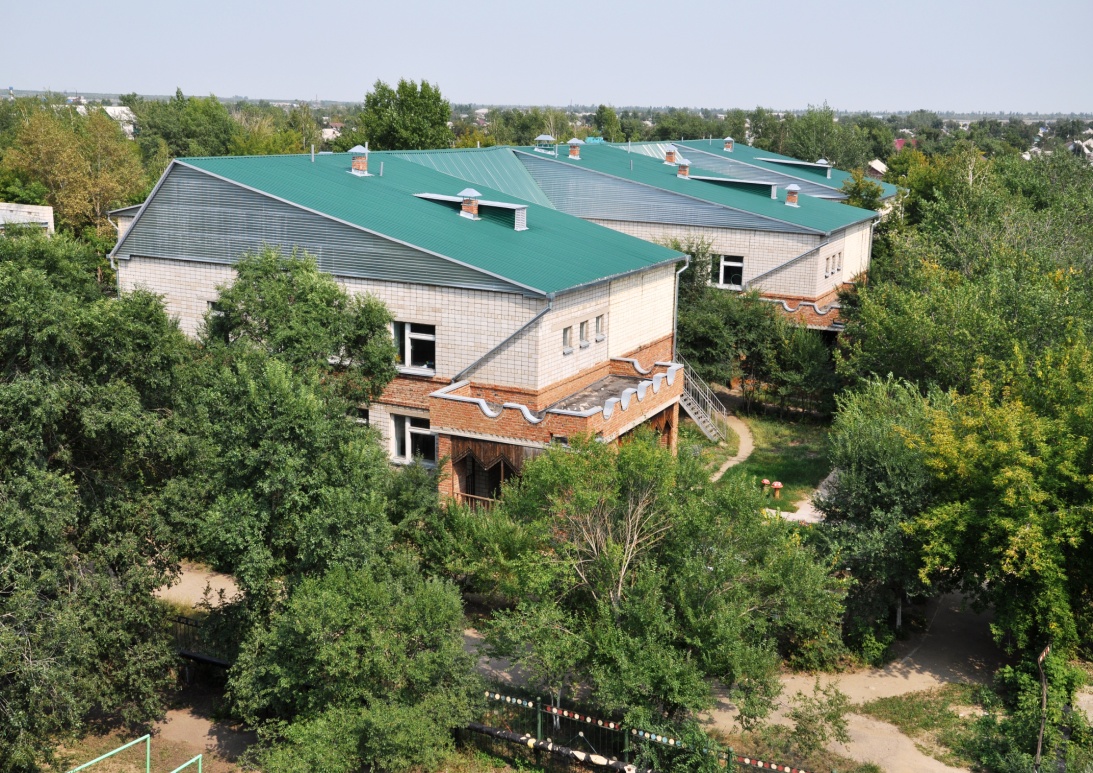 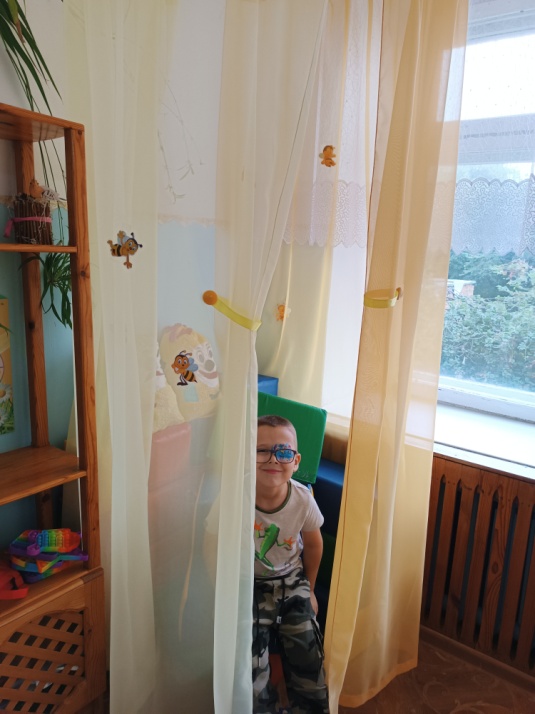 Развивающая предметно пространственная среда в детском саду трансформируется  в зависимости от образовательной ситуации
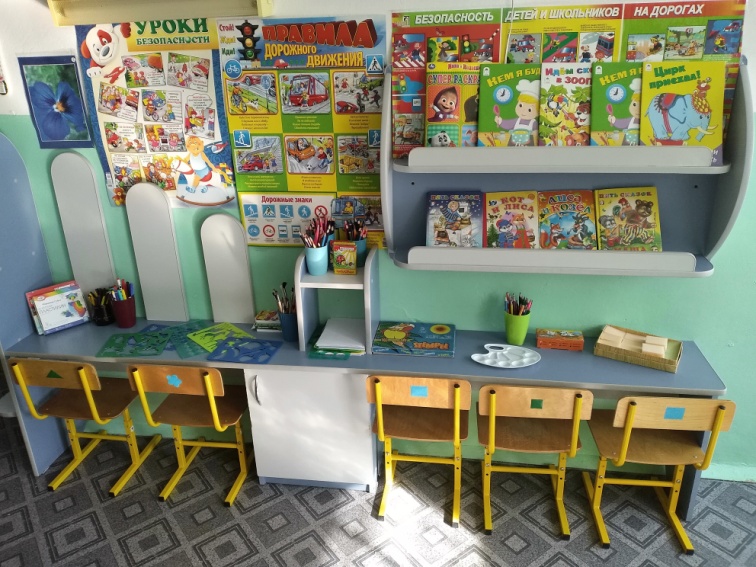 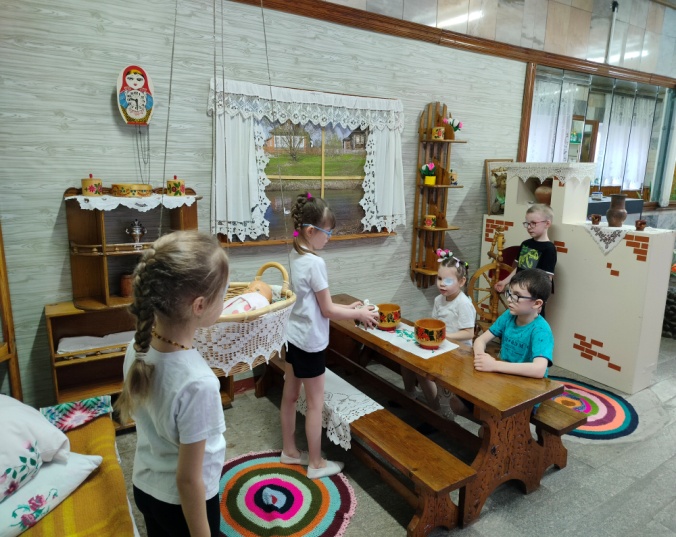 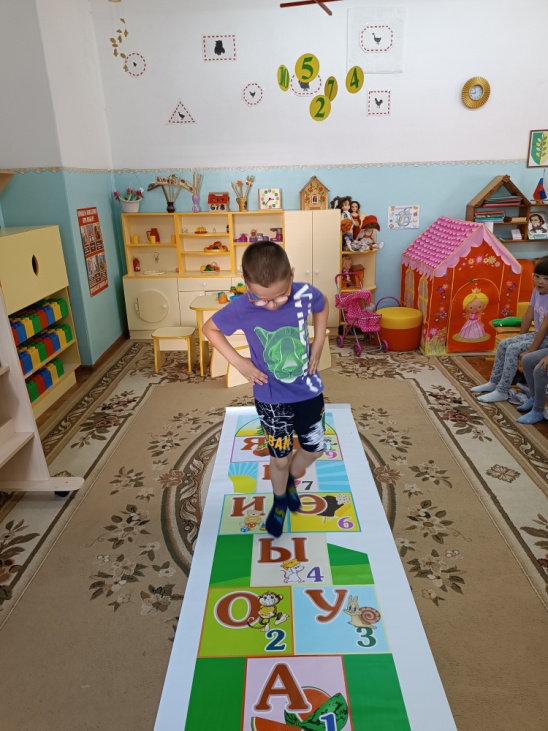 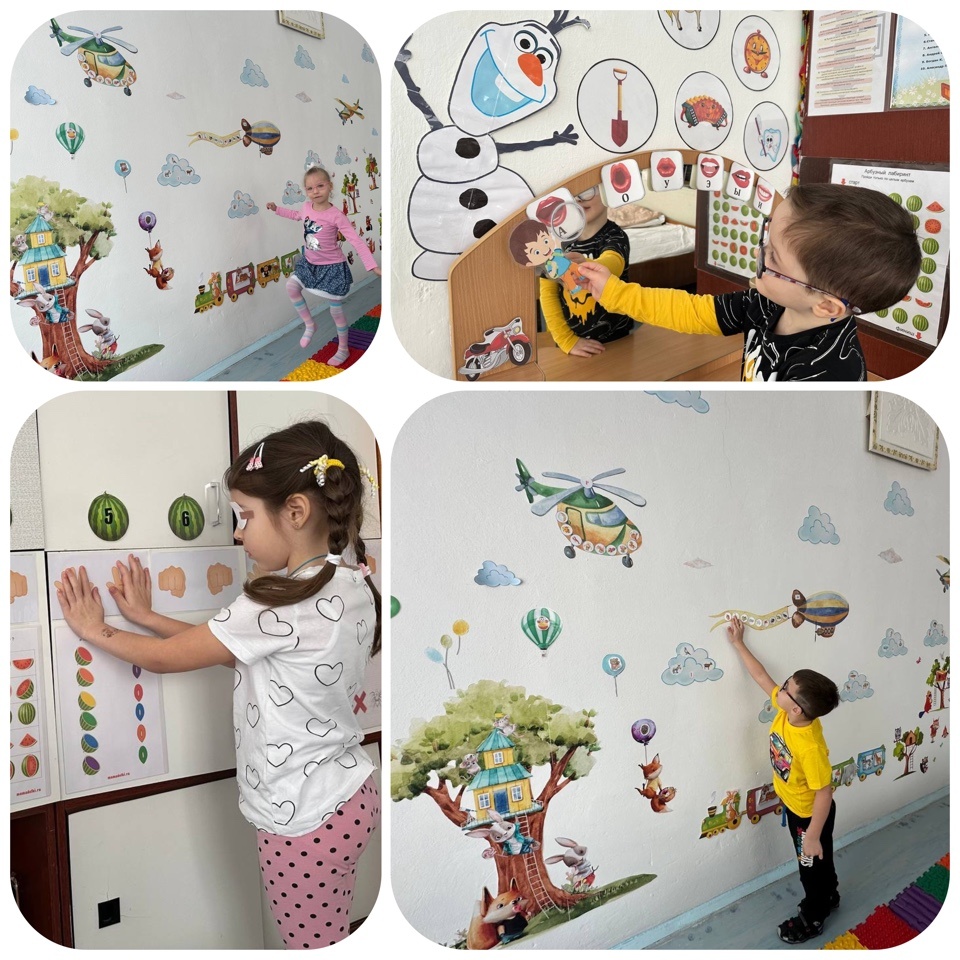 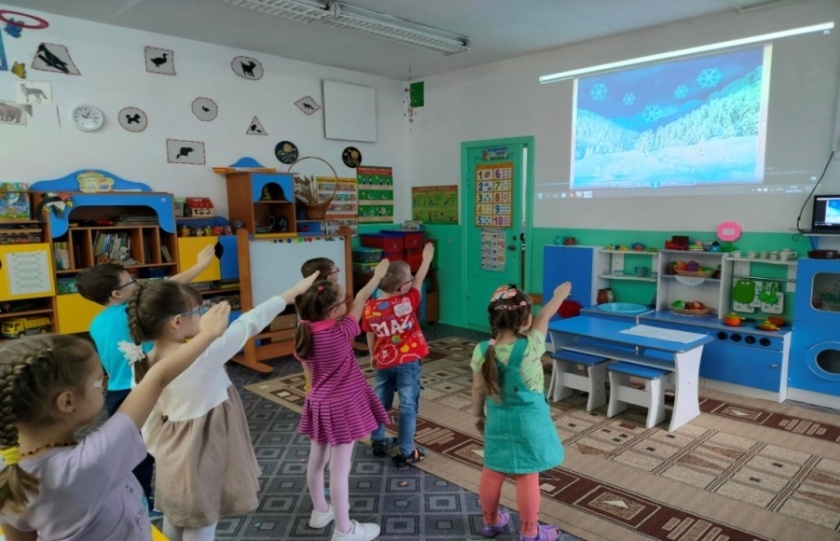 Использование элементов здоровьесберегающих технологий д.м. наук В.Ф. Базарного. 
 Одна из важных  технологий – режим  динамических поз, или вертикализация позы.
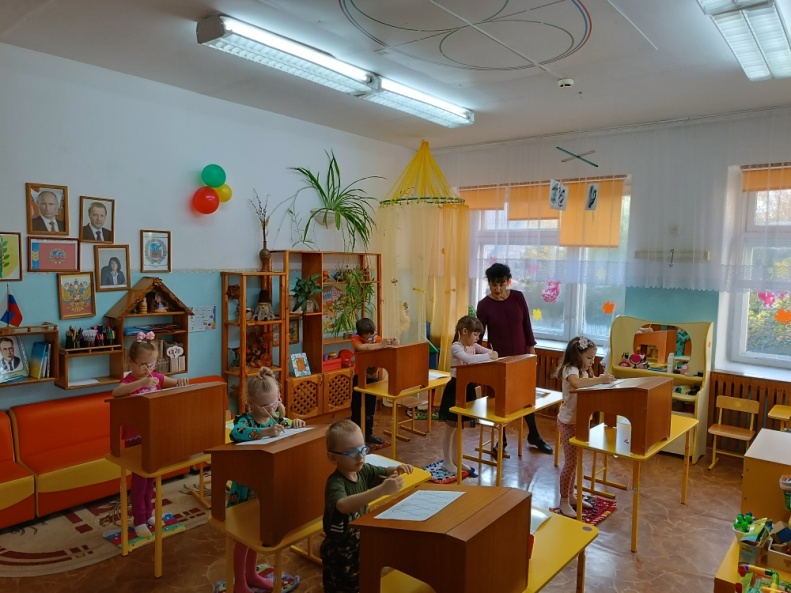 Использование настольной конторки, стоя на массажных  ковриках. Индивидуальная работа по развитию зрительного восприятия ведется в сочетании с фронтальной и подгрупповой работой.
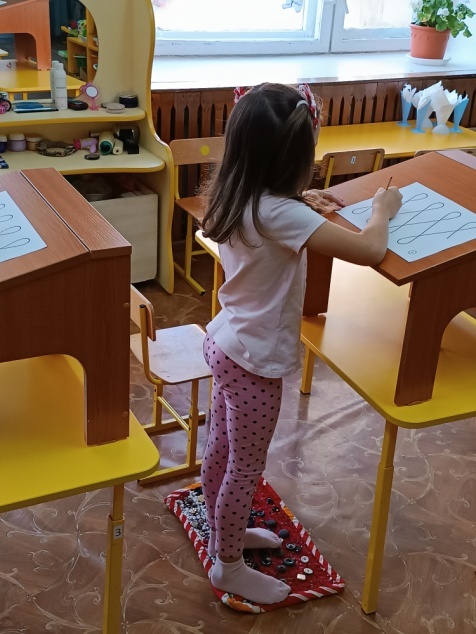 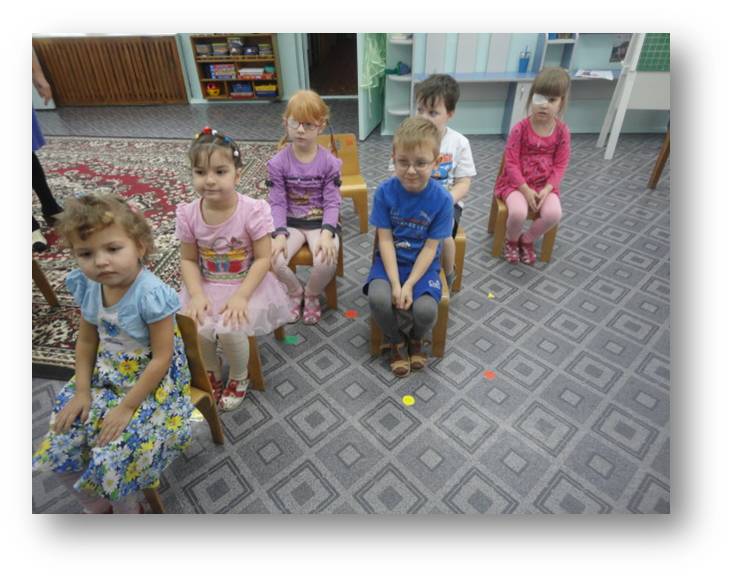 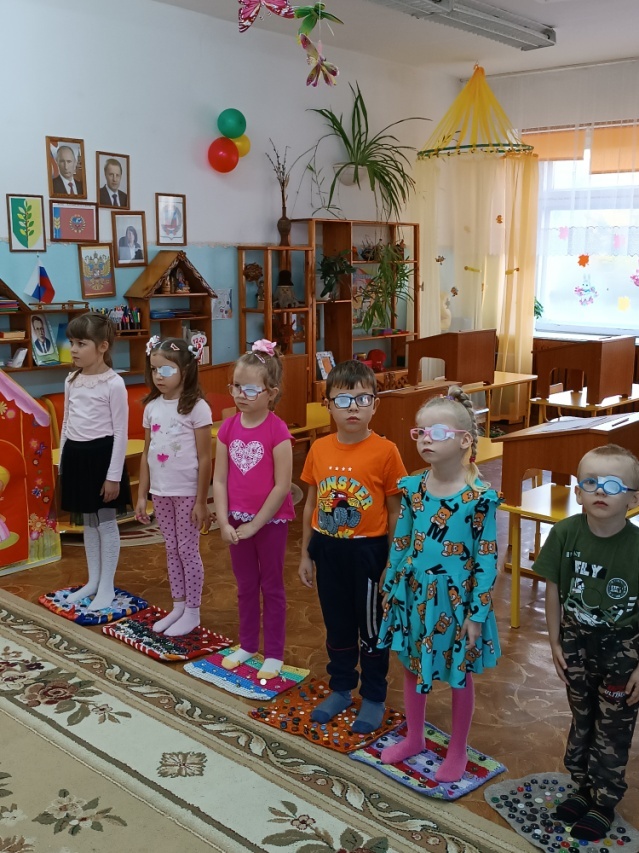 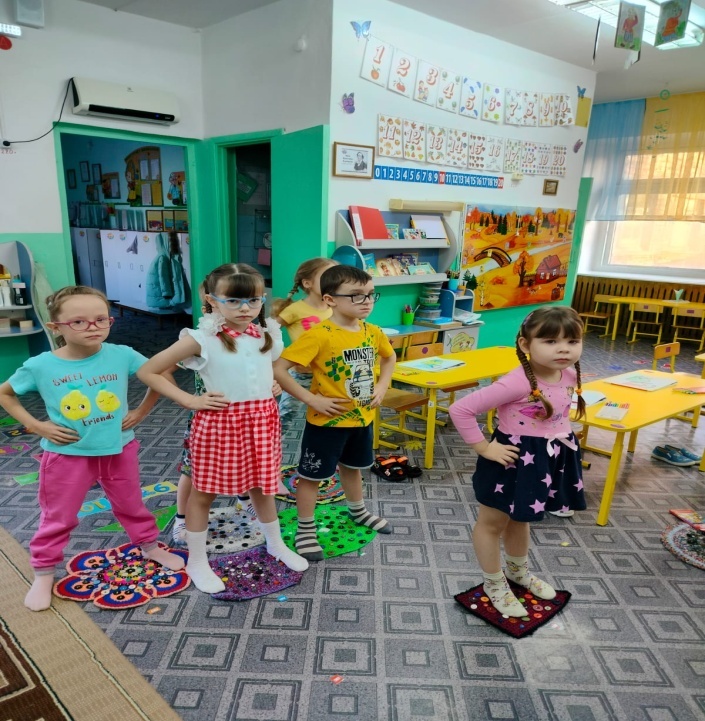 Построение образовательной деятельности в режиме подвижных объектов и зрительных горизонтов.
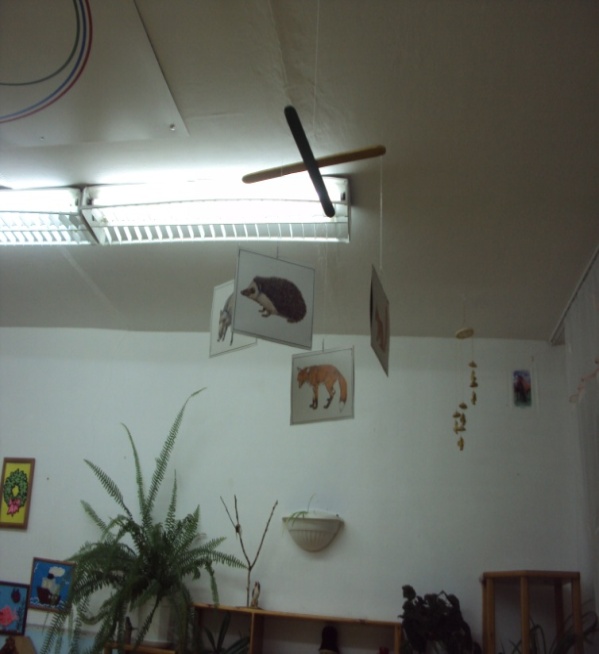 Дидактический материал размещается на максимально возможном удалении от детей и эффективность зрительного восприятия повышается в условиях пространственного обзора. В ответ на каждый вопрос дети совершают десятки  поисковых движений глазами, головой, туловищем.
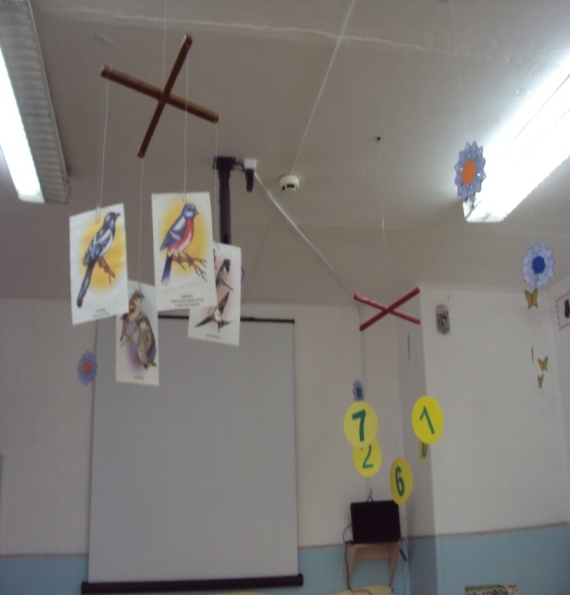 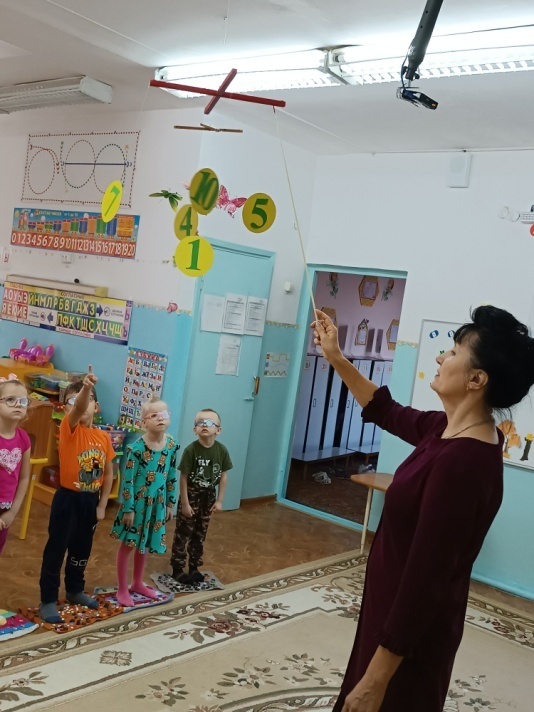 Занятие в офтальмологическом кабинете
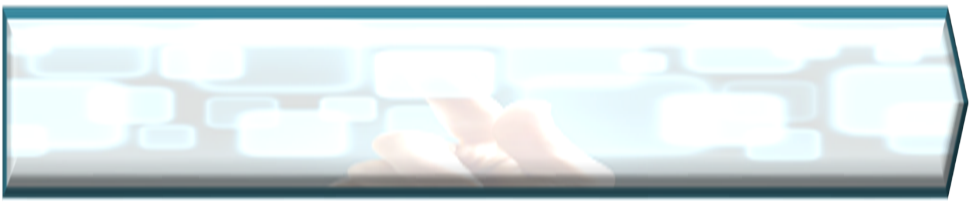 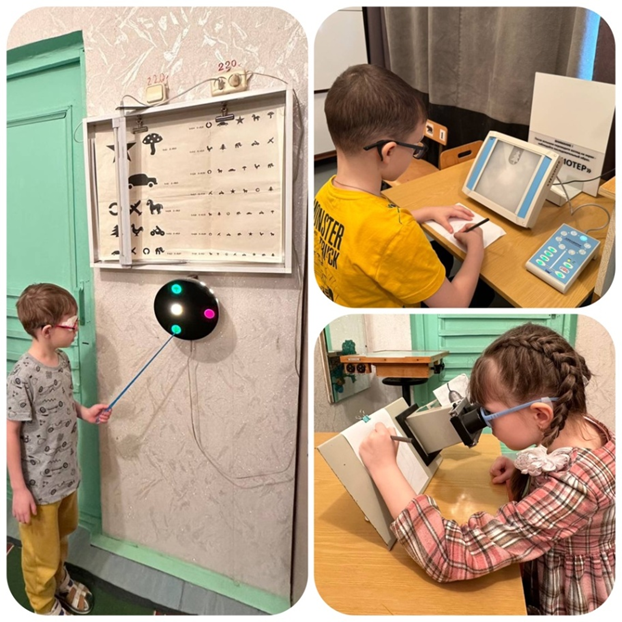 Аппарат для магнитотерапии и фотостимуляции АМО-АТОС
на синаптофоре - аппарат предназначен для диагностики и лечения косоглазия
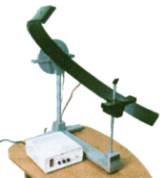 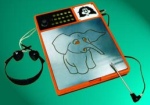 на мускулотренере МОП-1, который предназначен для тренировки глазных мышц и улучшения глазодвигательных функций.
на амблиотренере - аппарат предназначен для упражнений при амблиопии
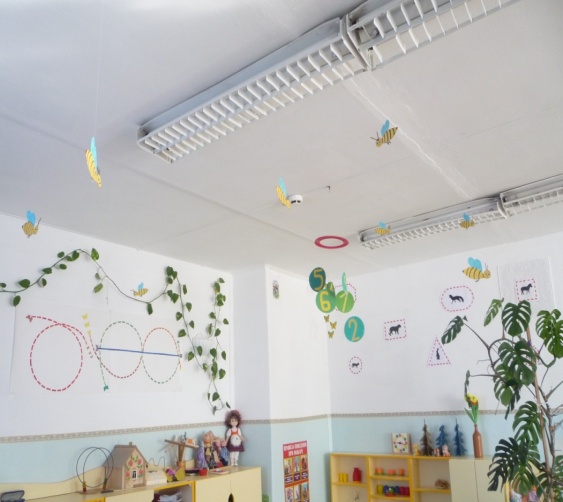 Зрительно - координаторные тренажи - схема универсальных символов ( "СУС").
Данный тренаж чаще выполняем после работы, которая требовала от детей приложения усилий, т.к. она прекрасно снимает напряжение, расслабляет, снимает психическую утомляемость и избыточную нервную возбудимость. Способствует доброжелательности, улучшает чувство гармонии и ритма.
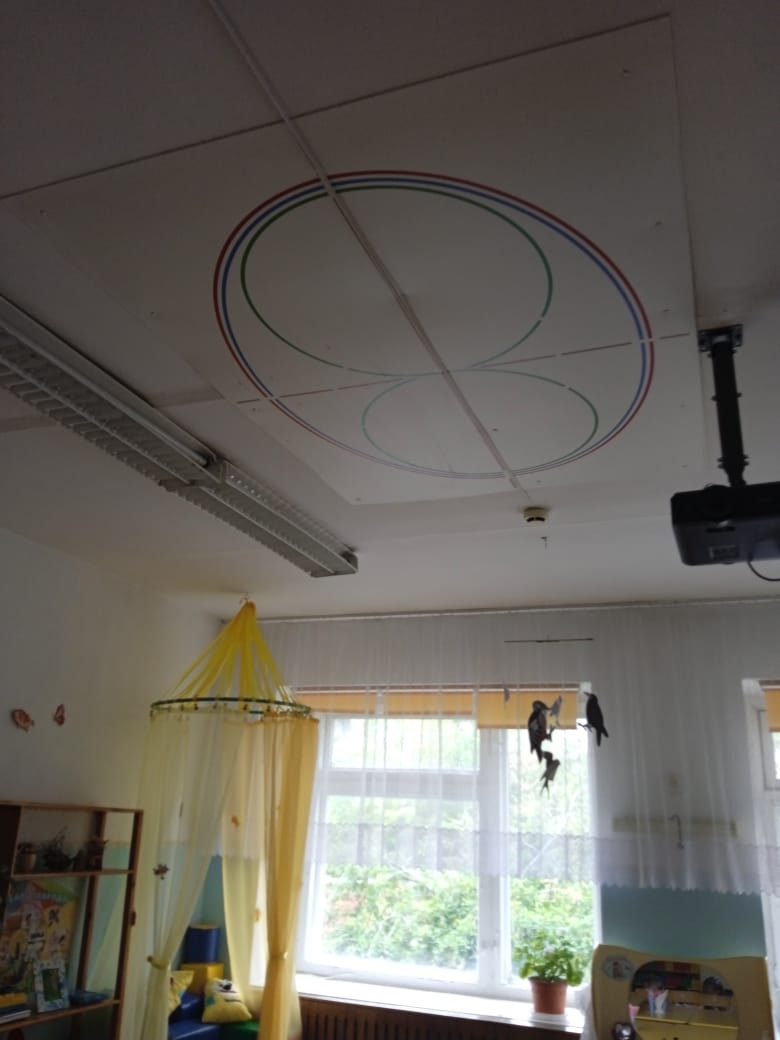 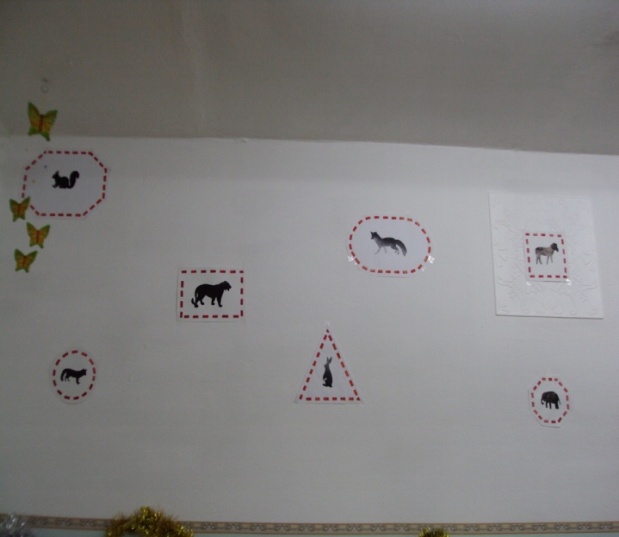 Фиксатор для дидактического материала:
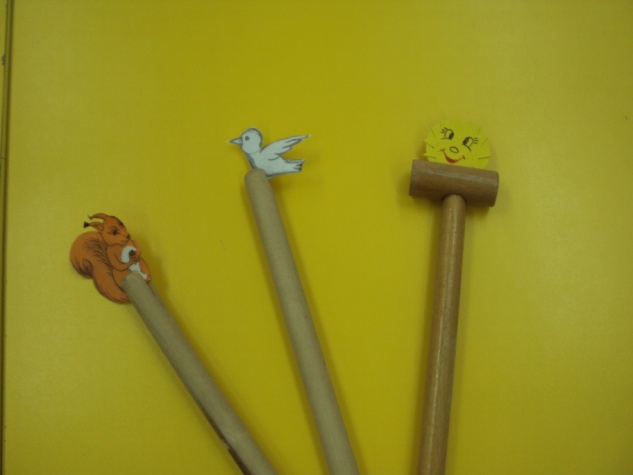 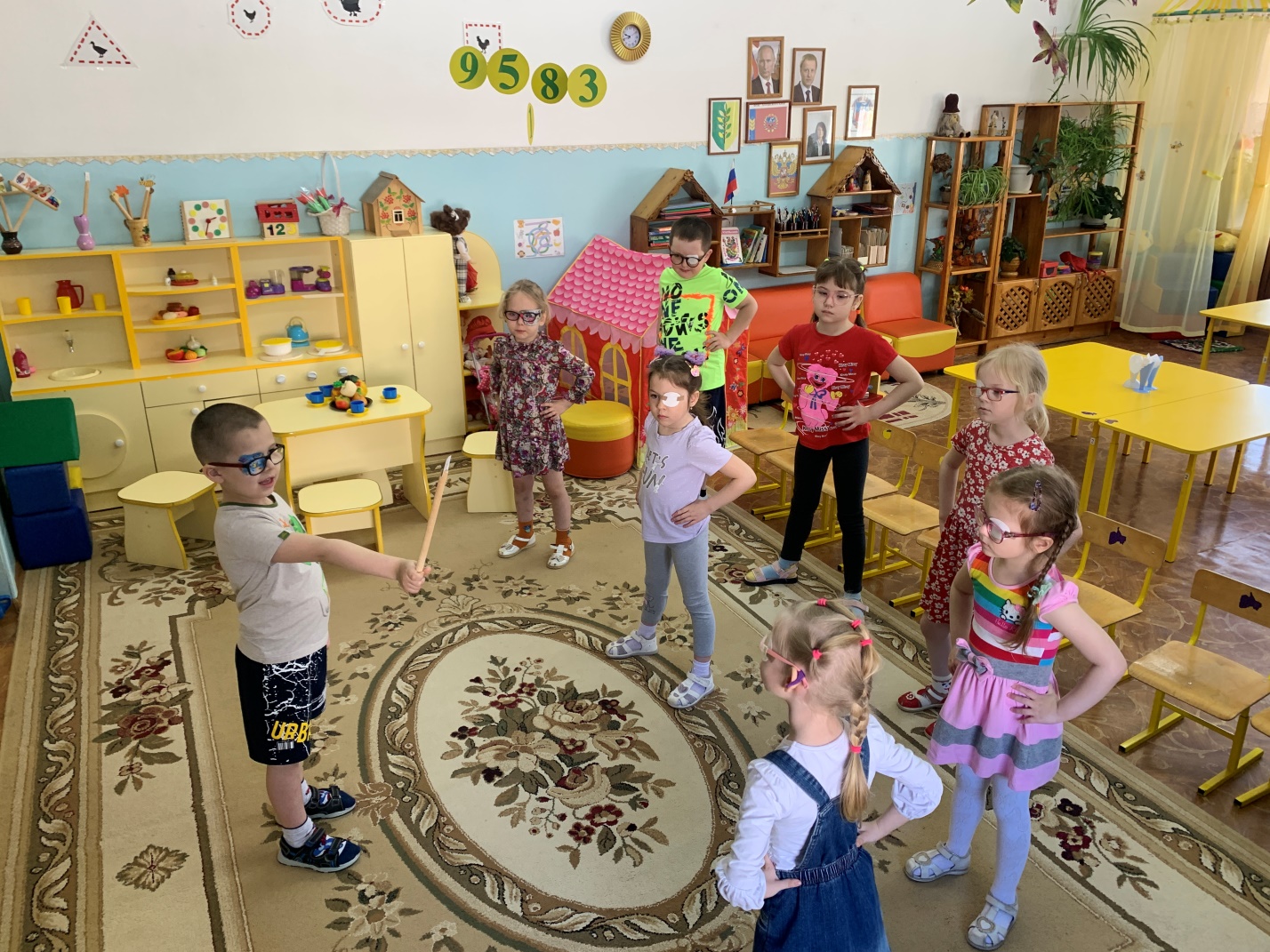 Ручные сенсорно-дидактические фиксаторы – служат для фиксации наглядного материала и обеспечивают режим подвижных зрительных образов.
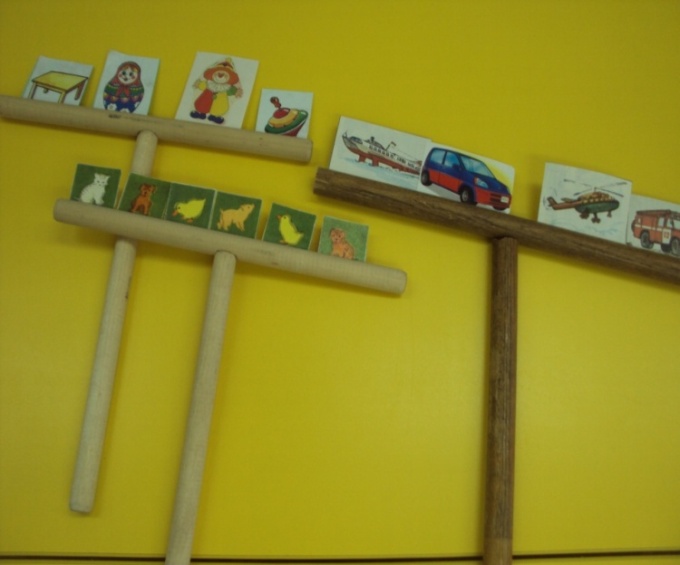 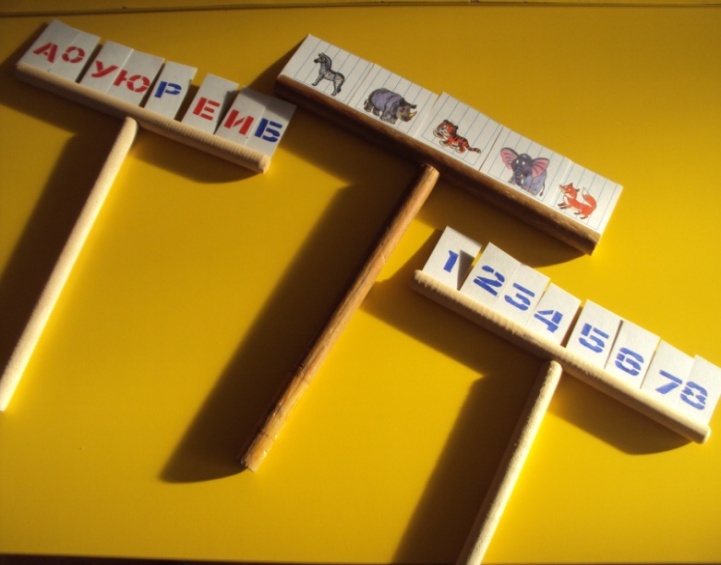 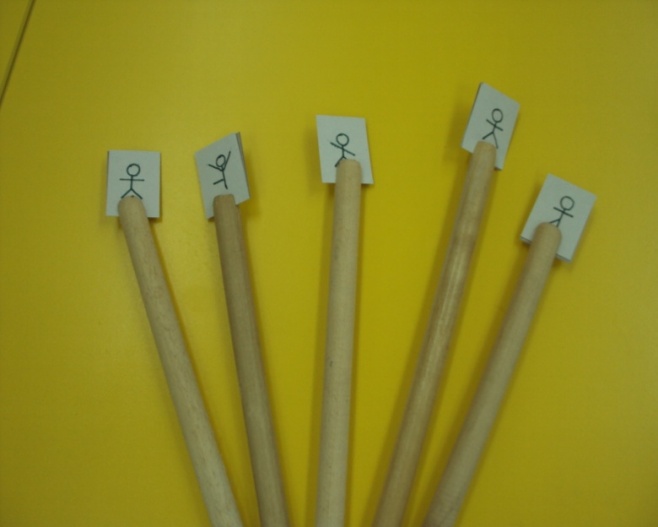 «Тренажеры» для закрепления
Пространственных представлений
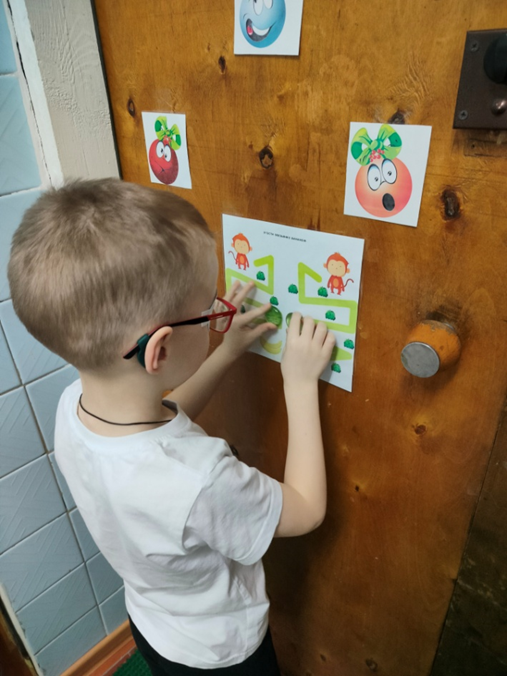 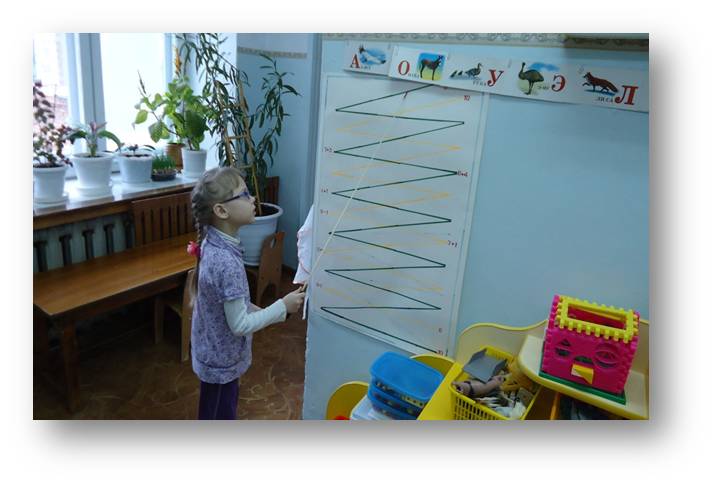 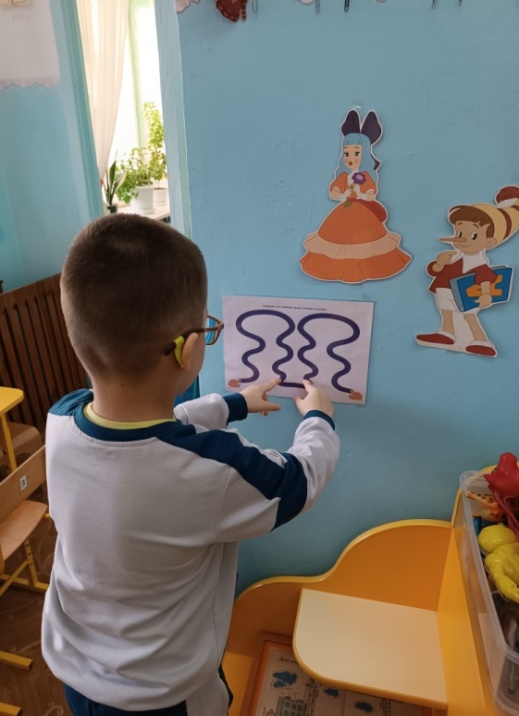 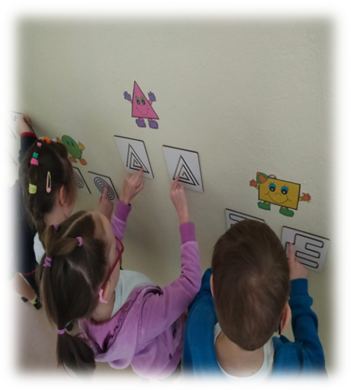 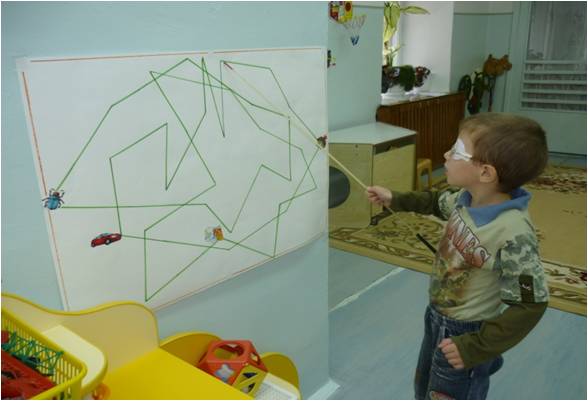 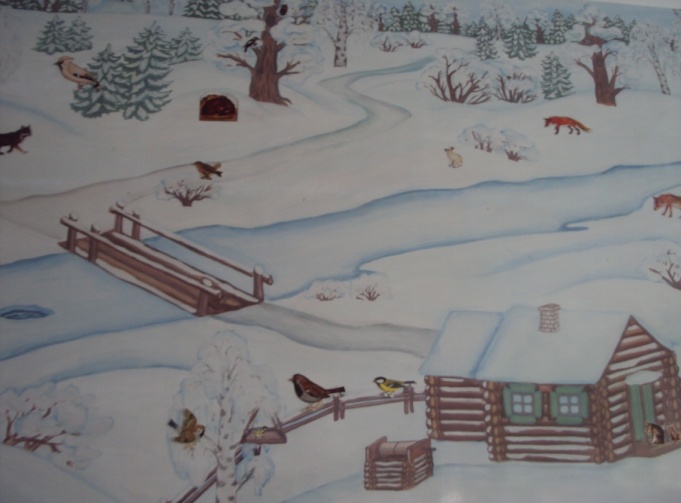 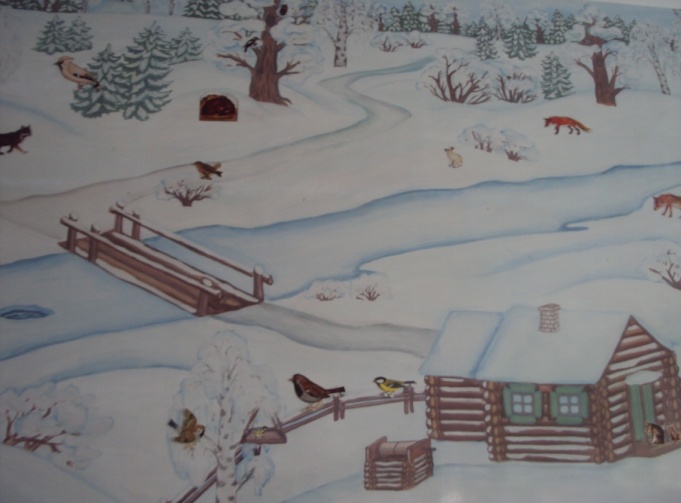 Экологическое панно
Экологическое панно является многофункциональным, мобильным и очень легким в использовании пособием. Расширяет зрительные горизонты и развивает воображение детей
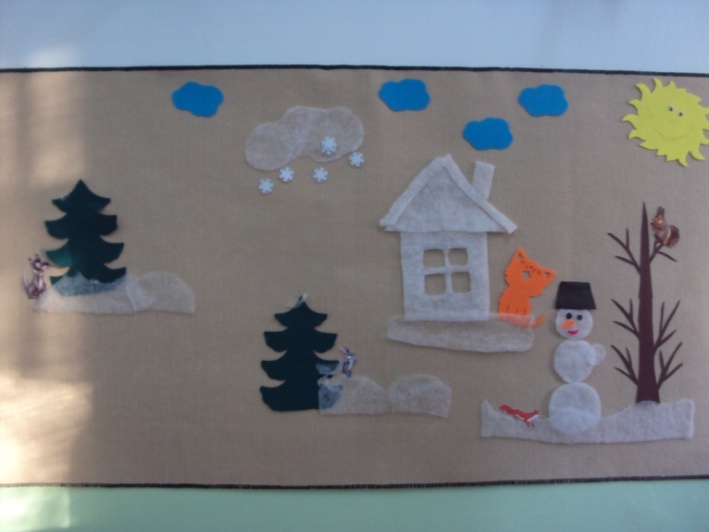 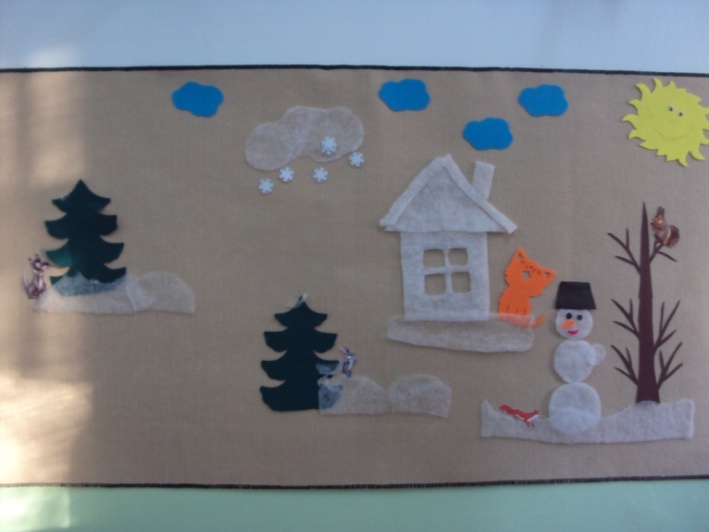 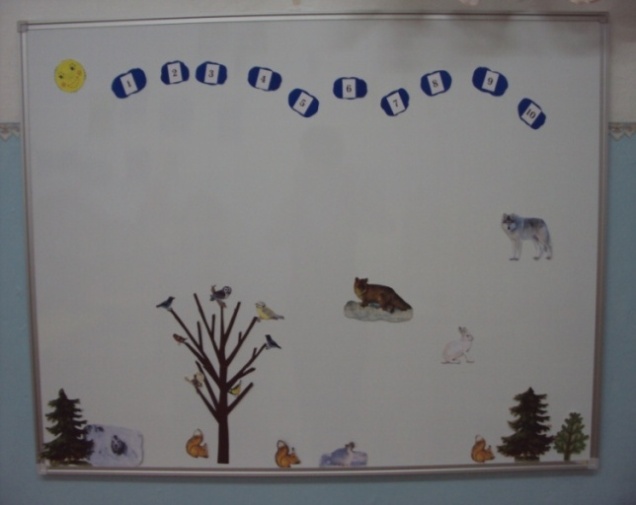 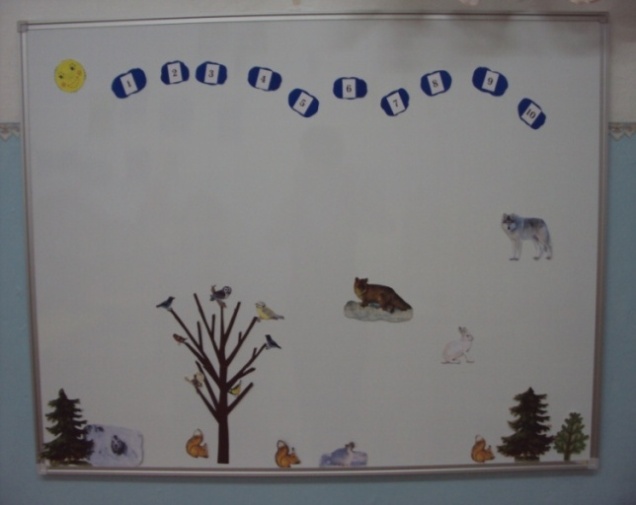 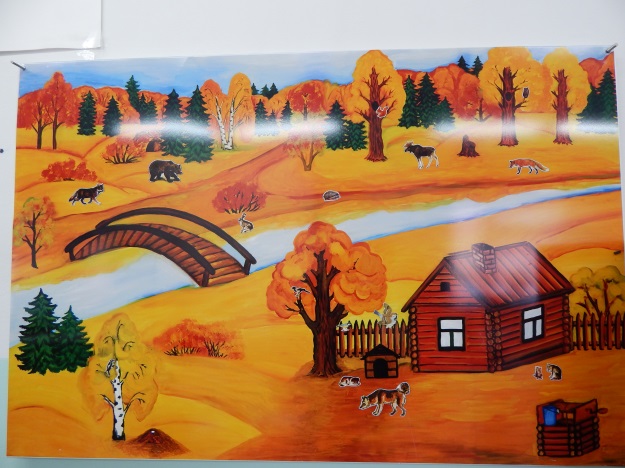 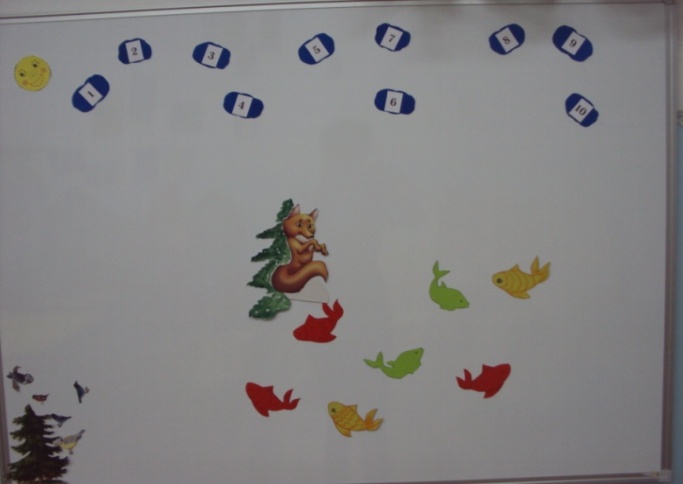 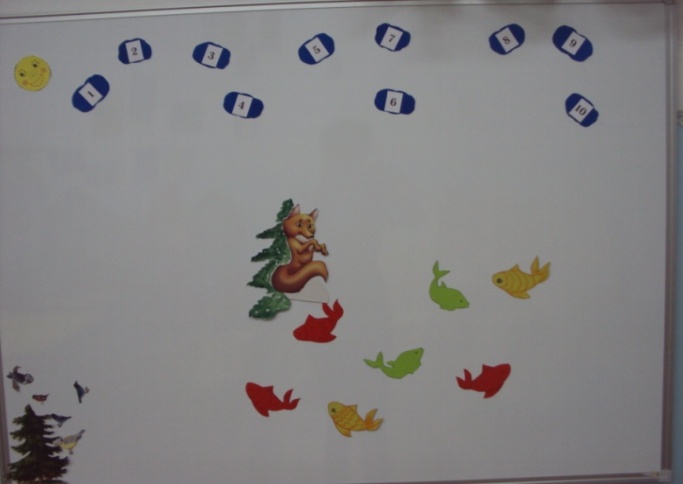 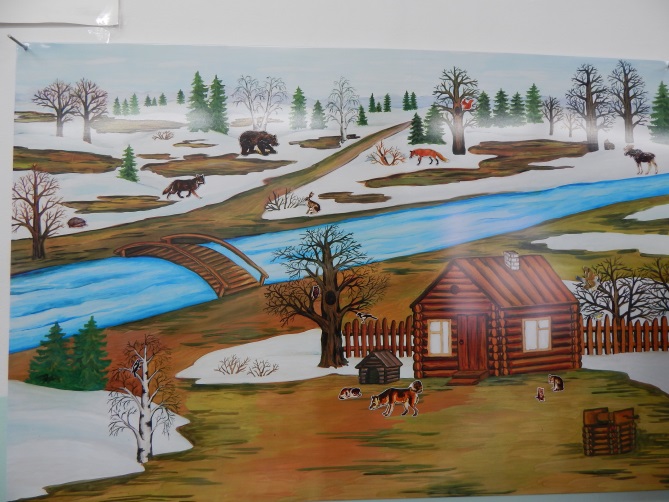 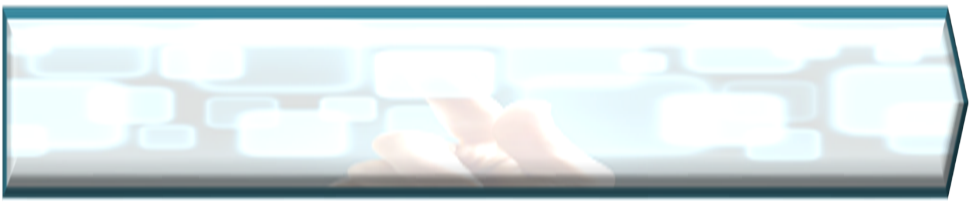 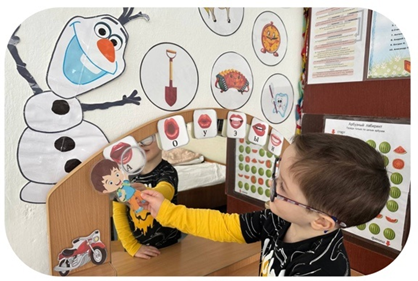 Логопедическое сопровождение детей с ОВЗ
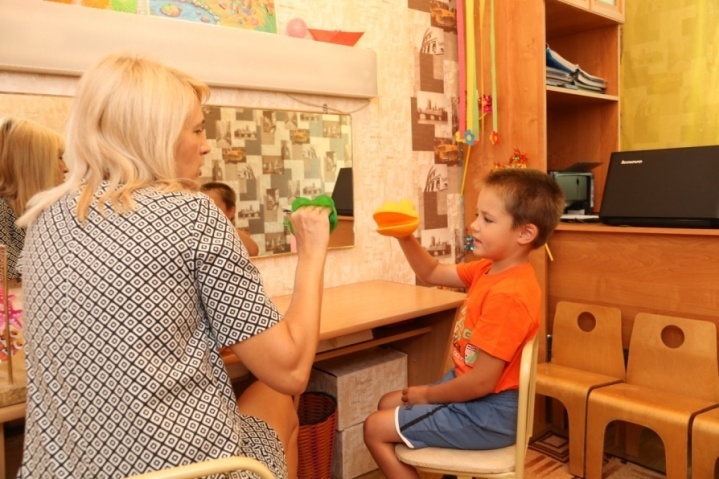 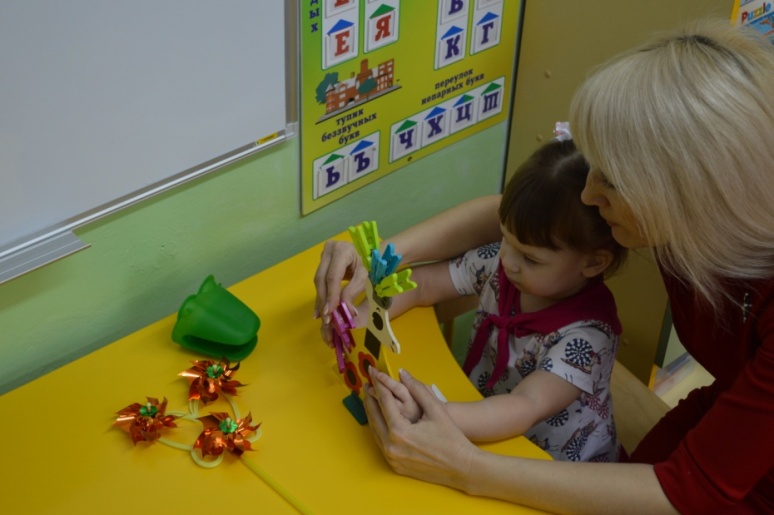 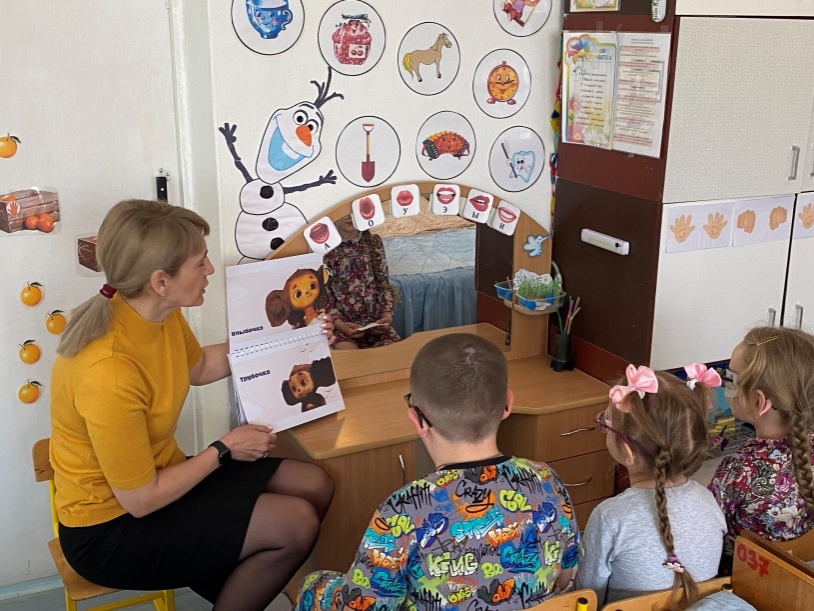 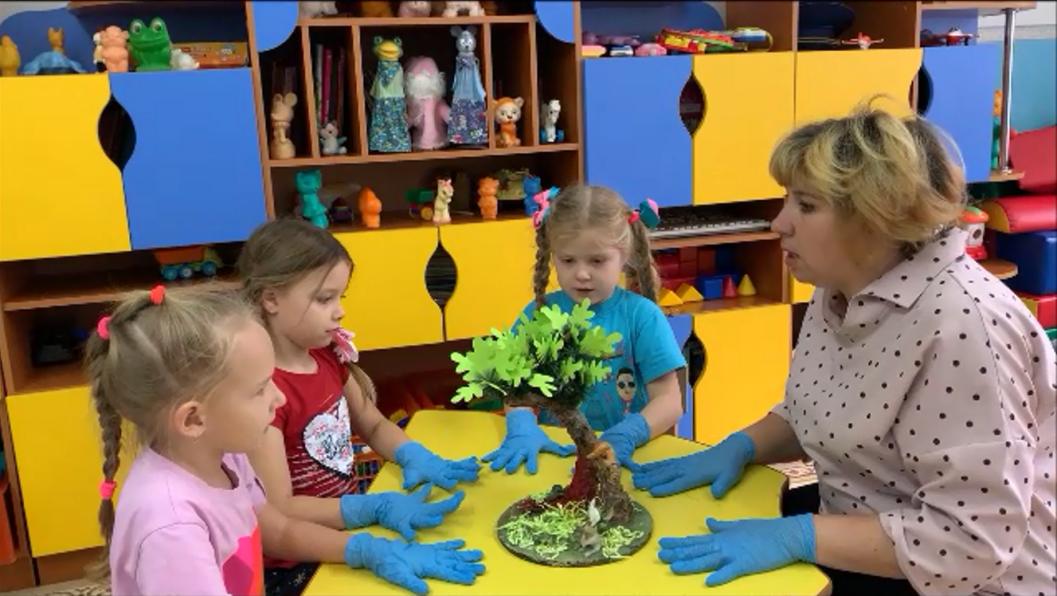 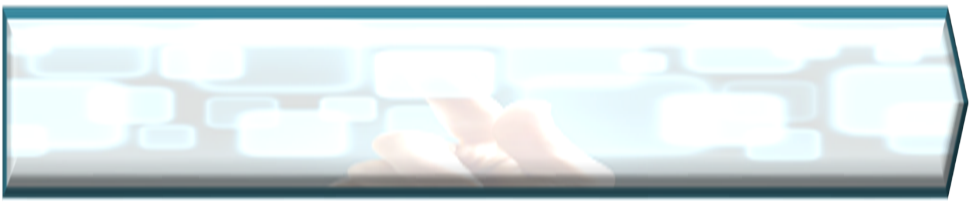 Коррекционные занятия проводятся педагогам –психологом индивидуально или подгруппами с учетом состояния зрения, здоровья и познавательных возможностей ребенка.
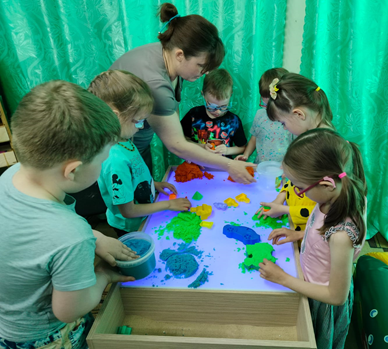 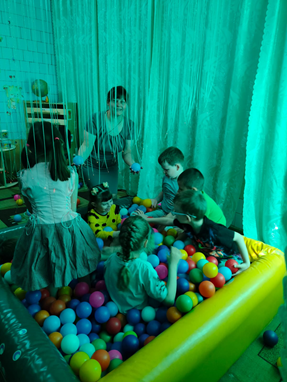 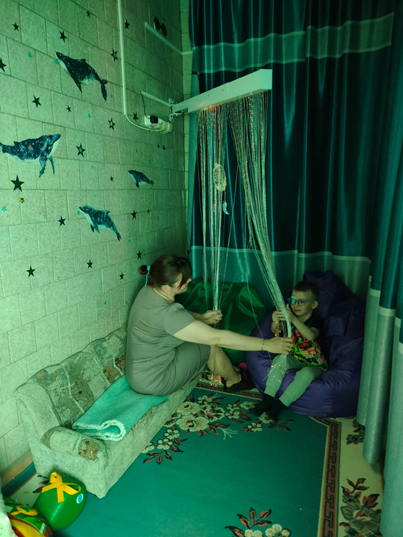 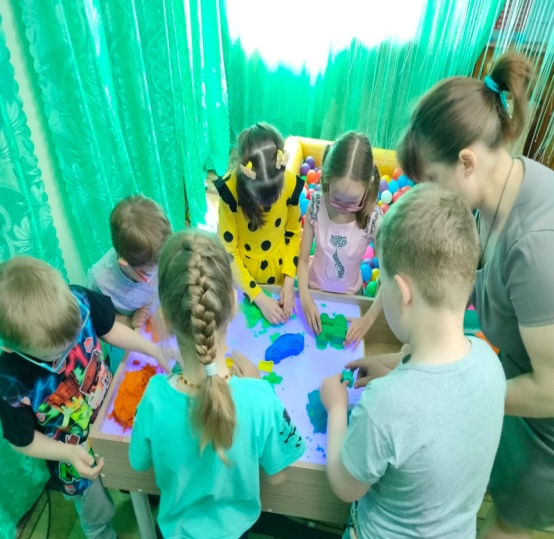 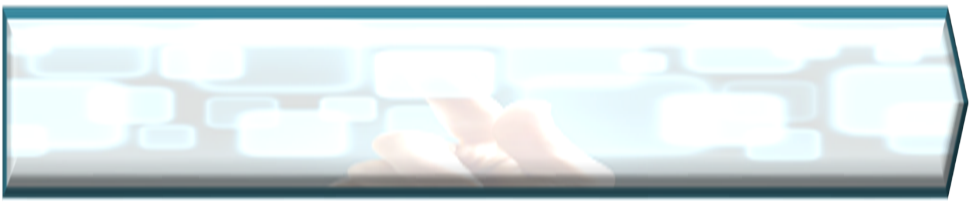 Интеграция воспитанников с ОВЗ в ДОУ
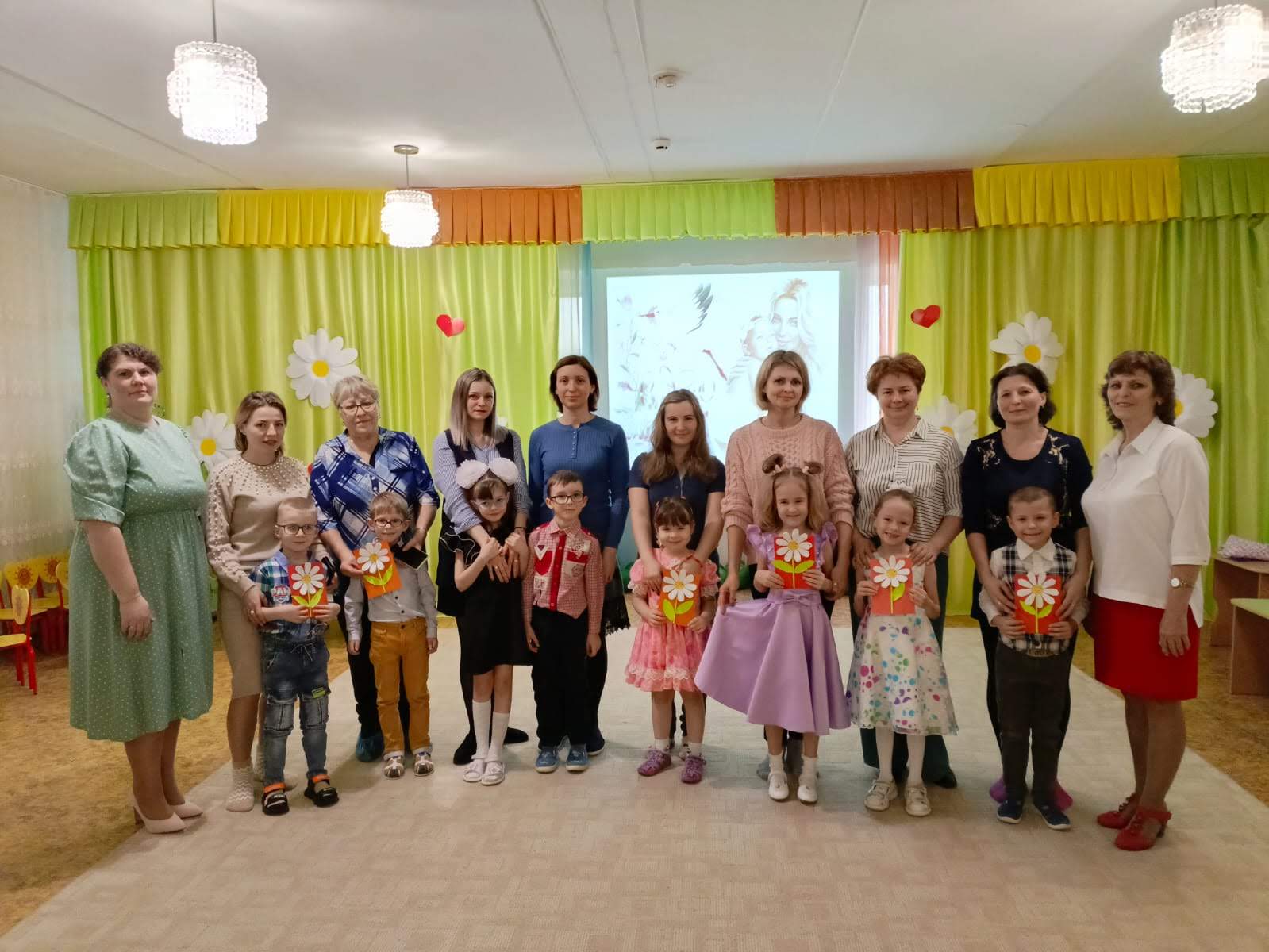 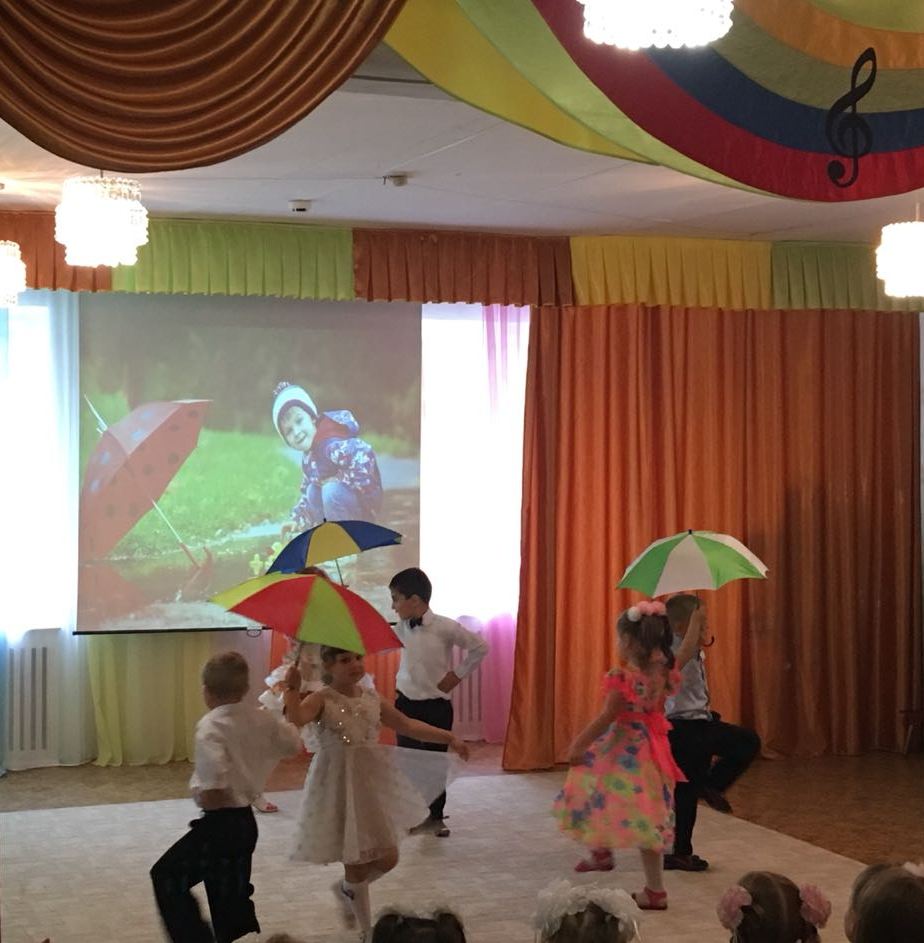 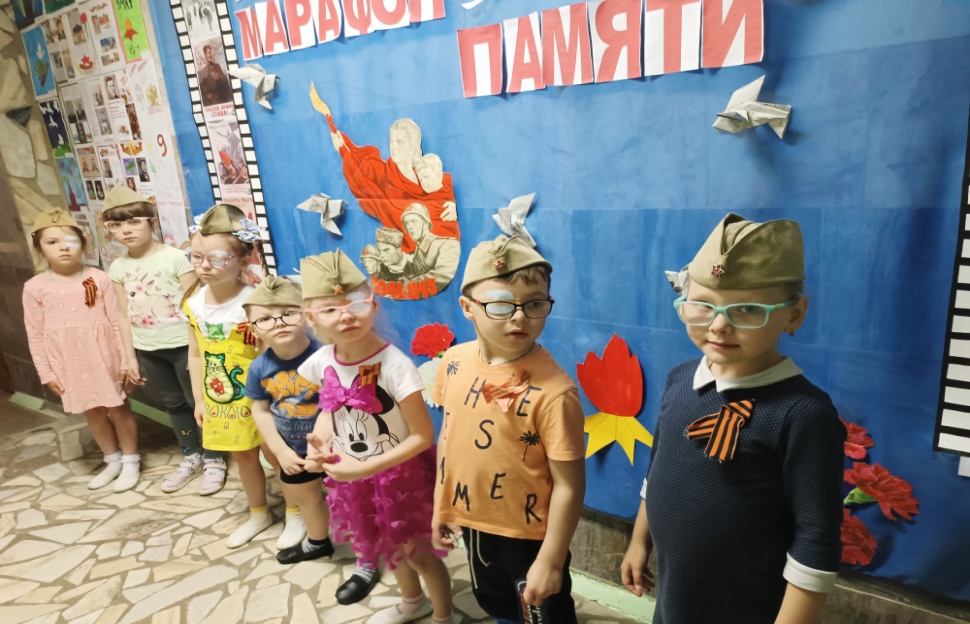 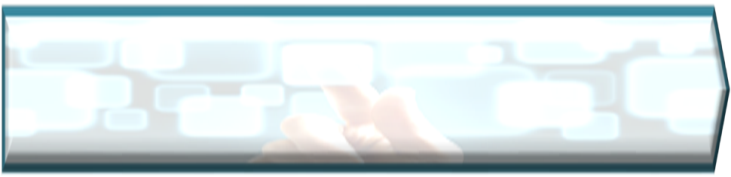 Физкультурный зал
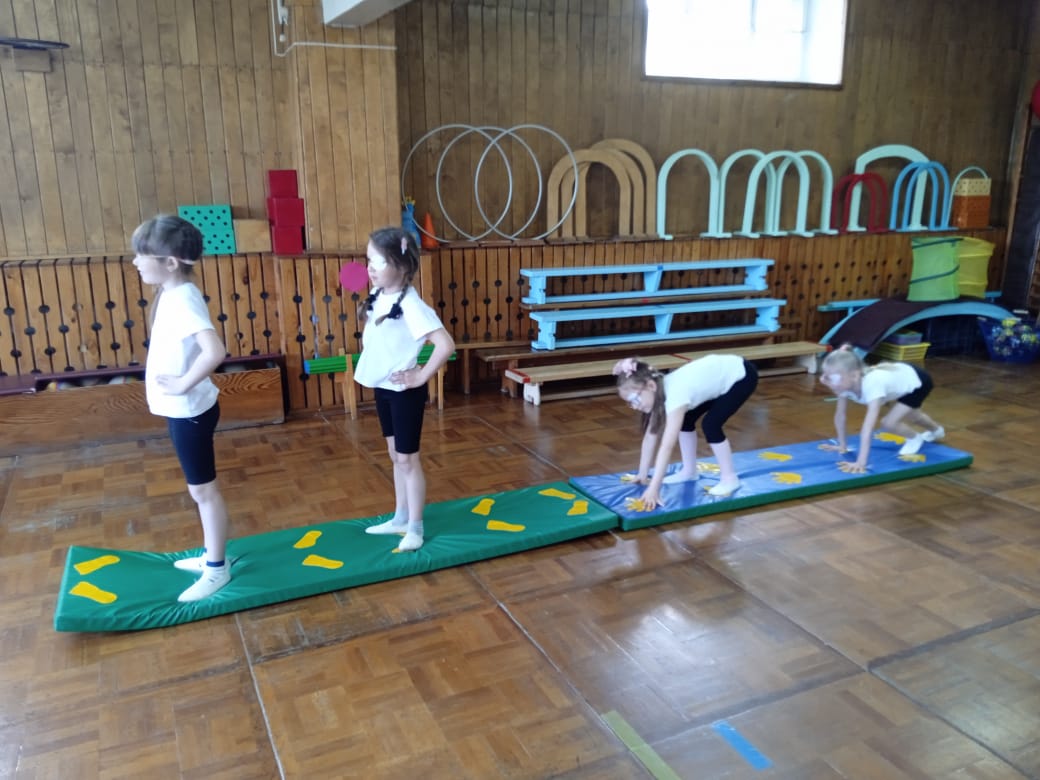 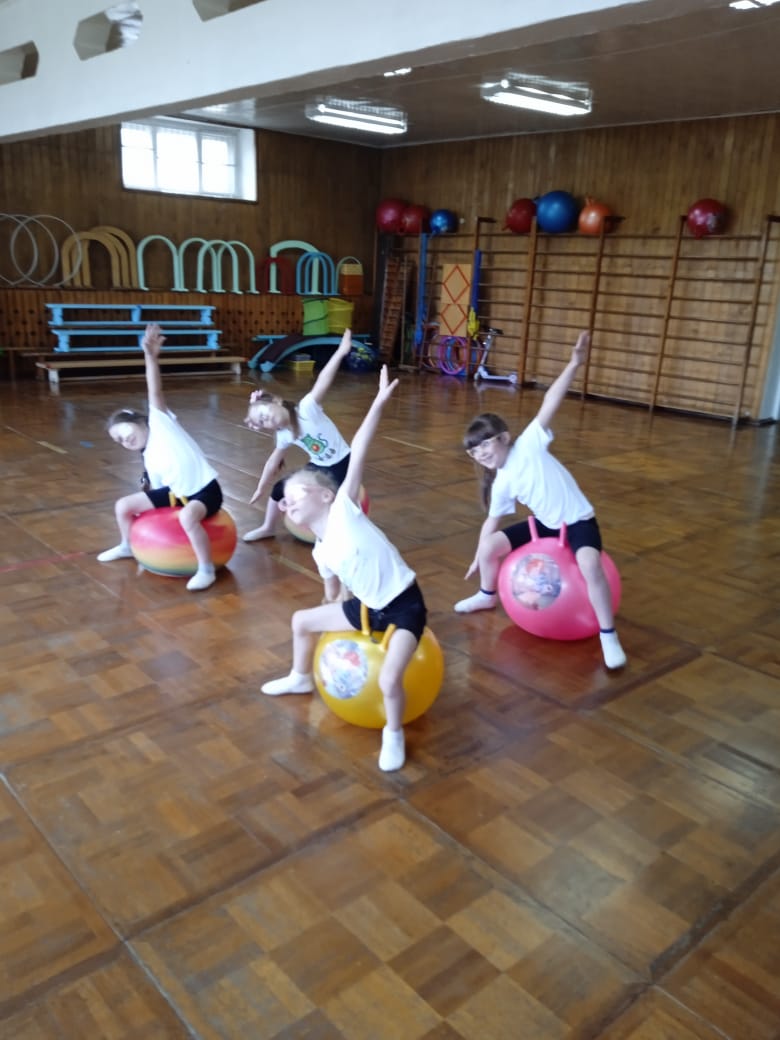 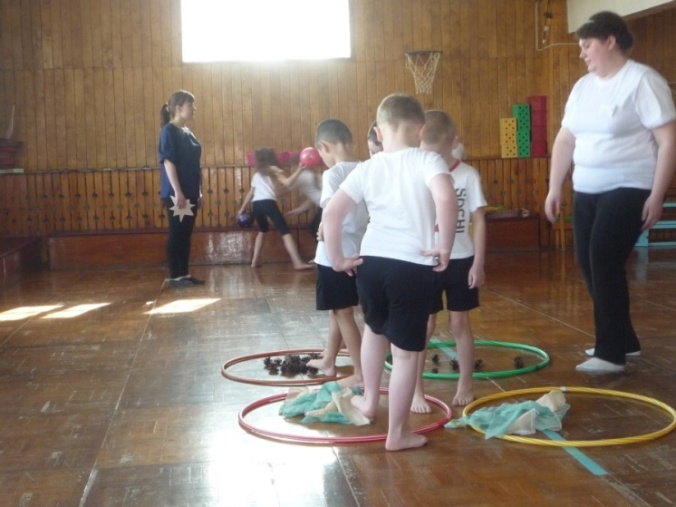 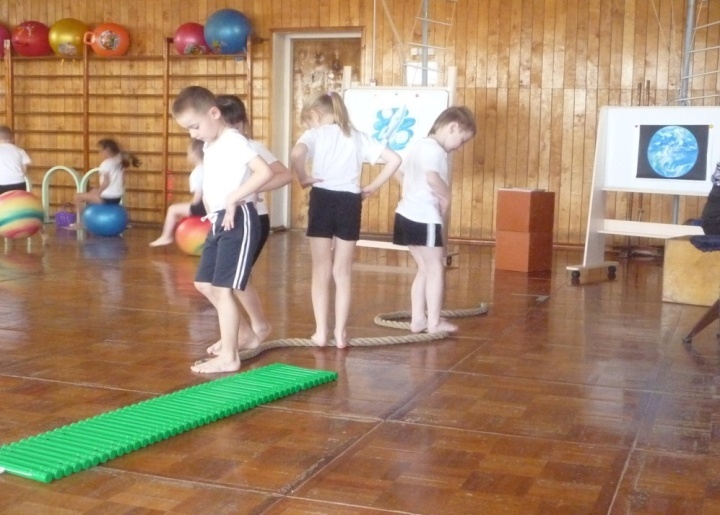 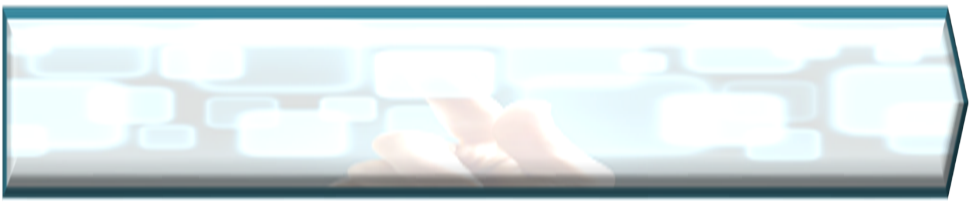 Виды деятельности на участке
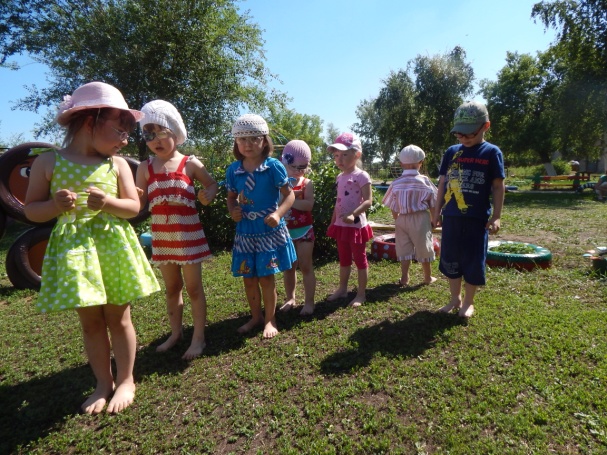 Закаливающие процедуры
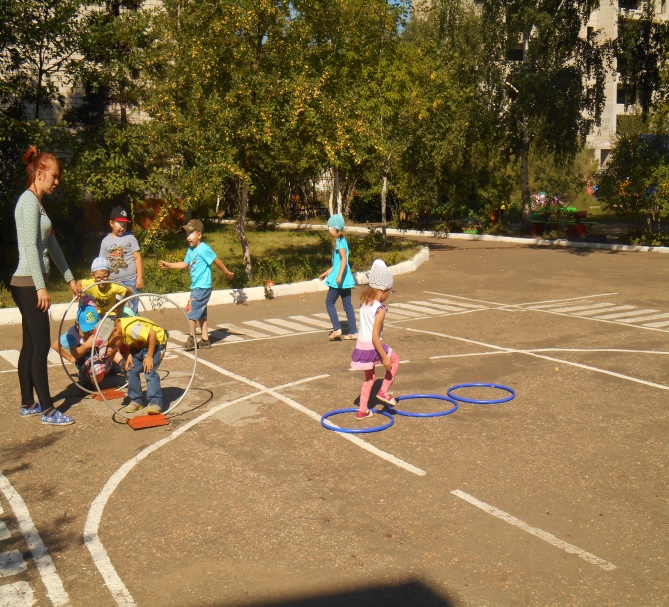 Труд на огороде
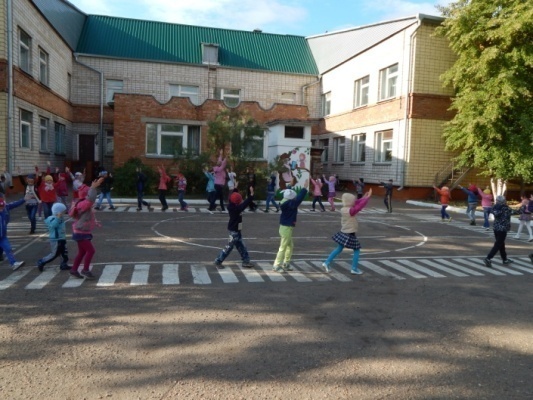 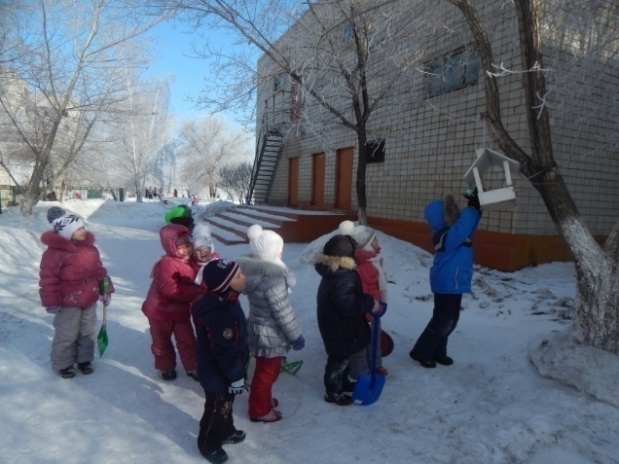 Физкультура на свежем воздухе
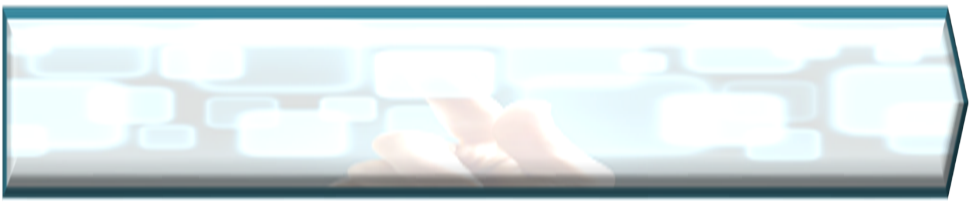 Сетевое взаимодействие в ДОУ
Экскурсия с работниками ДПС             Экскурсия в музей                               Экскурсия в библиотеку
           к «Перекрестку»
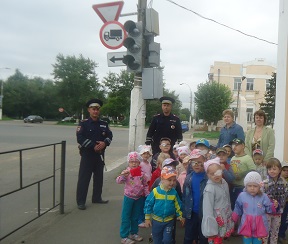 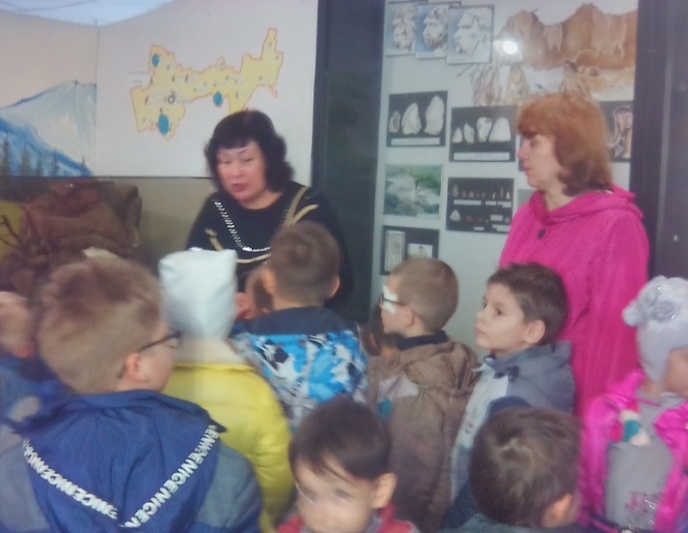 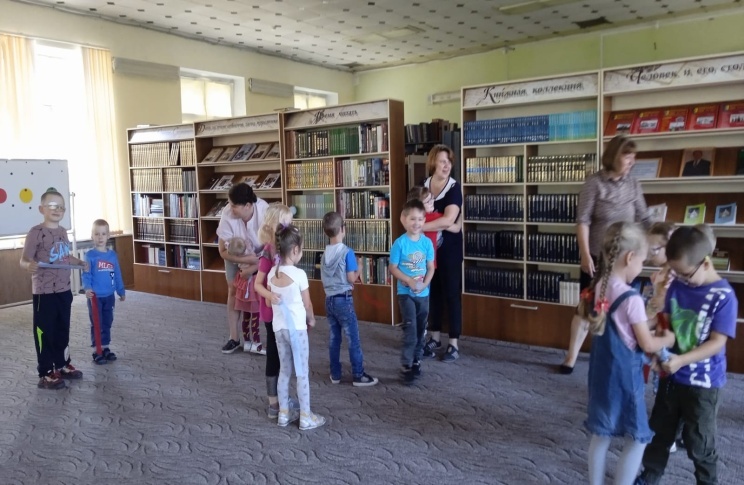 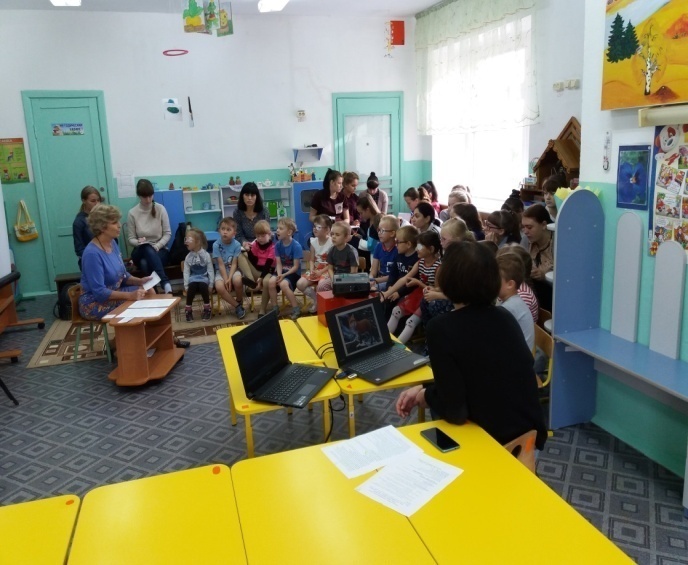 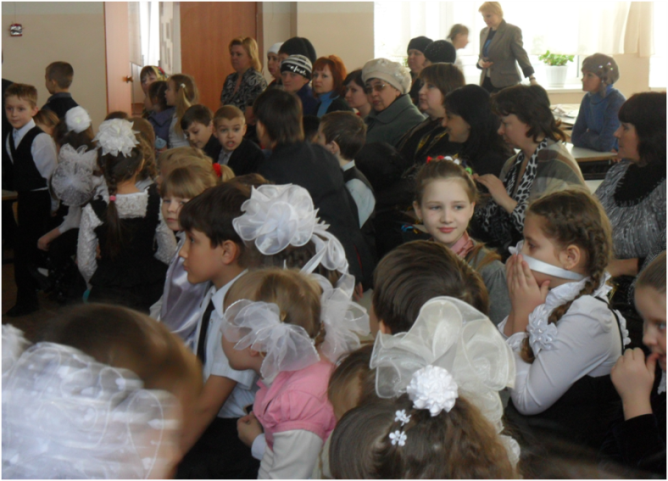 Экскурсия на стадион
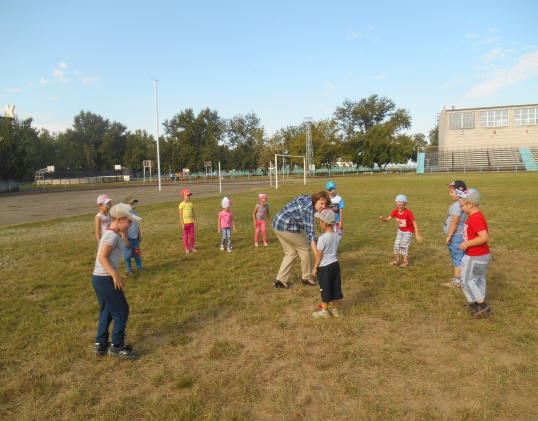 Взаимодействие с пед. колледжем
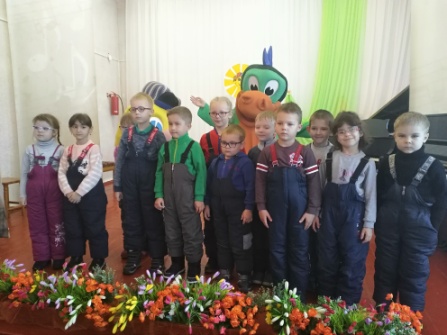 Экскурсия в школу
Экскурсия
 в ДШИ
Работа с семьями воспитанников: мастер – классы, семинары – практикумы, консультации, родительские собрания..
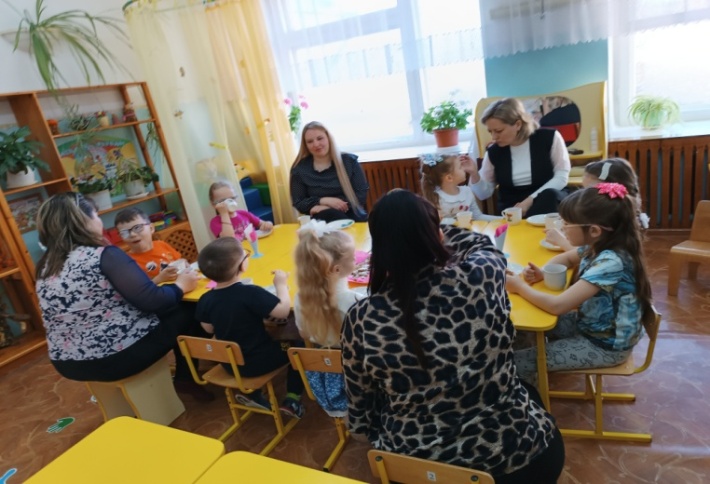 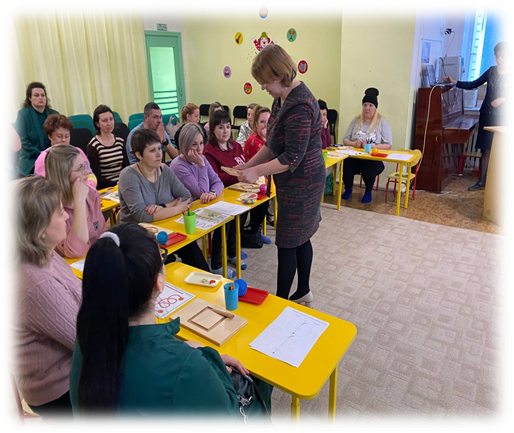 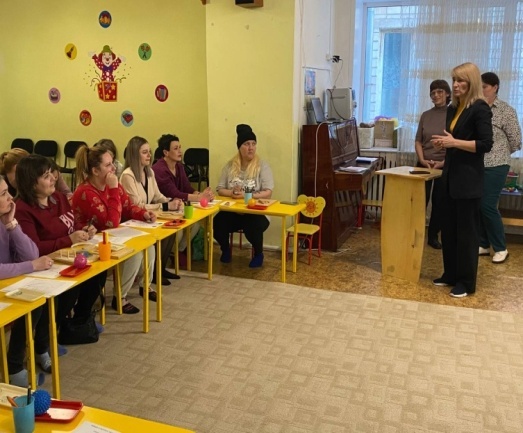 Результаты освоения воспитанниками образовательных программ по итогам мониторингов, проводимых организацией (2023- 2024).